Rite-Solutions Overview
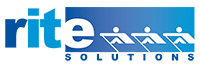 Overview Highlights:
Veteran Owned
High-End Engineering, IT, Cyber and Systems Development
DoL HIRE Vets Platinum Award 2021-2024
Certified Great Place to Work 2022-2024
CMMIDEV/3
ISO 9001:2015, 14000:2015, 27001:2022
Alteration Installation Team (AIT)
Customers: 
NUWCNPT
NUWCKPT
NSWCDD
NIWC
PEO SUB
PEO SSN
PEO UWS
PEO SSBN
NSWC Carderock
PEO MLB
ONR/DARPA
Various Small and Large contractors
Discriminators:
AI/ML
MBSE and Digital Engineering
Digital/Virtual Twin
DEVSECOPS
Cloud Technologies
Core Competencies / Capabilities:
Systems Engineering
System Software Development
Tactical
Non-Tactical
IT Services
Cyber Security
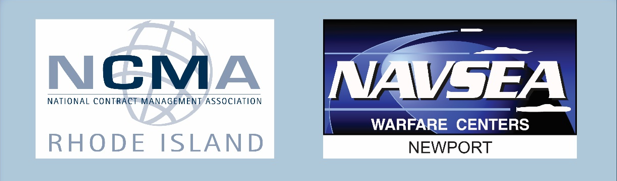